DRAFTING OF BENEFICIAL OWNERSHIP ROADMAP :EXAMPLES AND REVIEW OF MEITI’S DRAFT ROADMAP
Beneficial Ownership Roadmap, Naypidaw, MyanmarMarch 2017
Developing a roadmap:Issues to consider
Links between BO and national reform priorities
The institutional framework for BO disclosure
Beneficial ownership definition
Reporting obligations for Politically Exposed Persons
Level of detail to be disclosed
Data collection 
Assuring the accuracy of the data
Data timeliness
Data accessibility
Capacity building needs
Technical and financial assistance
Deadlines and responsibilities for roadmap activities
Elements of a roadmap
Elements of a roadmap
Elements of a roadmap and Examples
Elements of a roadmap and Examples
Elements of a roadmap and Examples
Elements of a roadmap and Examples
Elements of a roadmap and Examples
MONGOLIA’s roadmap contains detailed description of studies, stakeholders that should be consulted, outputs of each activity, period  of implementation, and estimated costs
For data collection procedures, TAJIKISTAN specifies in their roadmap the different types of companies that should be engaged based on the type of their activities.
PNG’s roadmap describes the existing situation in PNG and uses this as consideration for the list of activities
PHILIPPINES’ roadmap has clear timelines, allows for easier tracking of progress and shows which activities should be conducted simultaneously.
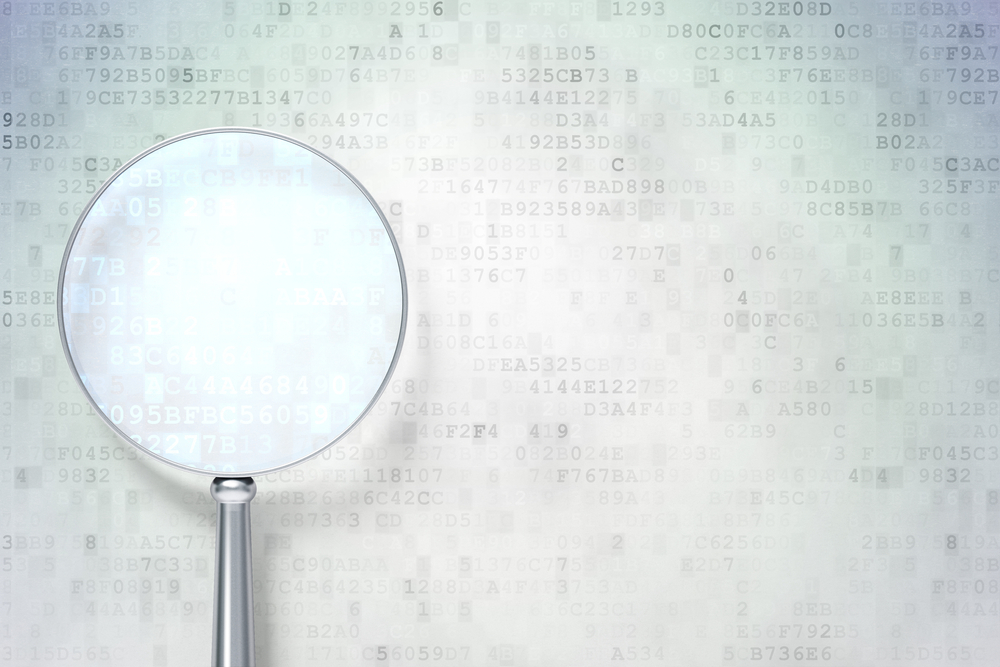 Thank you!
www.eiti.org
@EITIorg
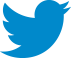 Author: Gay Ordenes
Date: March 2017
Occasion: MEITI, Myanmar
Email: GOrdenes@eiti.org - Telephone: +47 22 20 08 00 
Address: EITI International Secretariat, Ruseløkkveien 26, 0251 Oslo, Norway